Solceller och laddplats2019-04-10
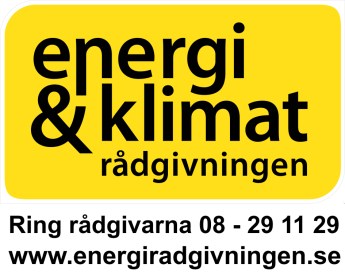 Agenda
Om Energi- och klimatrådgivningen
Solenergi (med fokus på solceller)
Laddning av elbilar


Presentationen skickas per mail!
Om Energi- och klimatrådgivningen
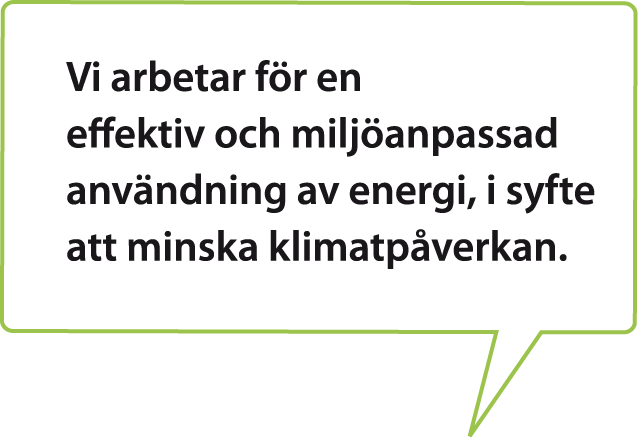 Vi ger råd
Hur du kan minska din energianvändning

Hur du kan minska din klimat- och miljöpåverkan

Vilka tekniska lösningar du kan välja mellan
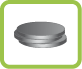 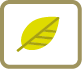 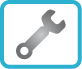 Här finns vi…
Telefonrådgivning 08-29 11 29

Webbservice
www.energiradgivningen.se

Lokala och regionala projekt
Specifika målgrupper
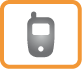 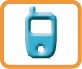 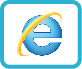 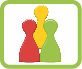 Om oss
Energi- och klimatrådgivningen på Lidingö

Stina Jaensson
stina.jaensson@lidingo.se

Besök och fördjupad rådgivning görs av Karin Lindström, Philip Junghahn och Emil Andersson
Solenergi
och solceller
Solen – en fantastisk energikälla
Solen är vår närmaste stjärna, källan till all energi och allt liv och rörelse på jorden
Solinstrålningen motsvarar ca 15 000 gånger den totala energianvändningen i världen 
Ett vanligt villatak i Sverige tar emot cirka fem gånger mer solinstrålning än husets totala energianvändning på ett helt år
Sverige har lika stor solinstrålning på sommaren som länderna runt Medelhavet har
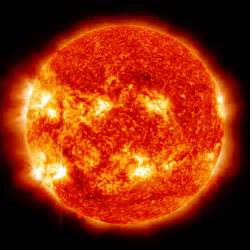 Solfångare eller solceller?
Solfångare ger värme
Solceller ger el
Valet kan påverka dimensioneringen
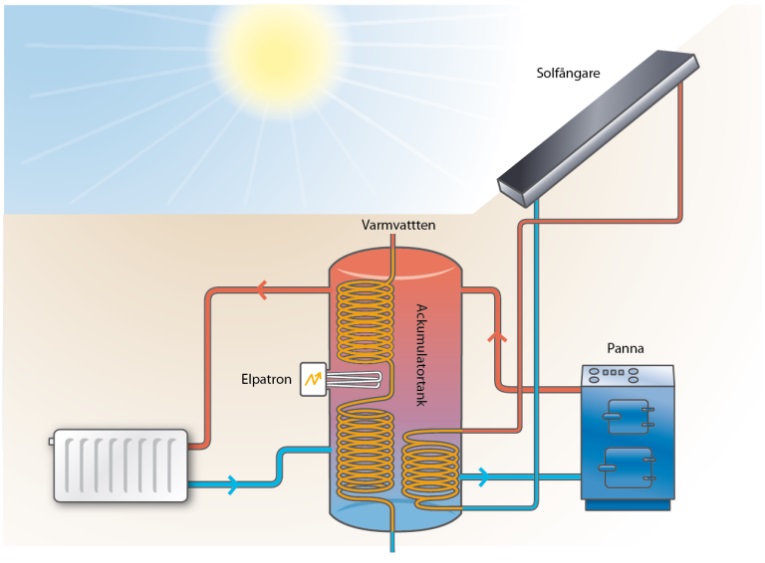 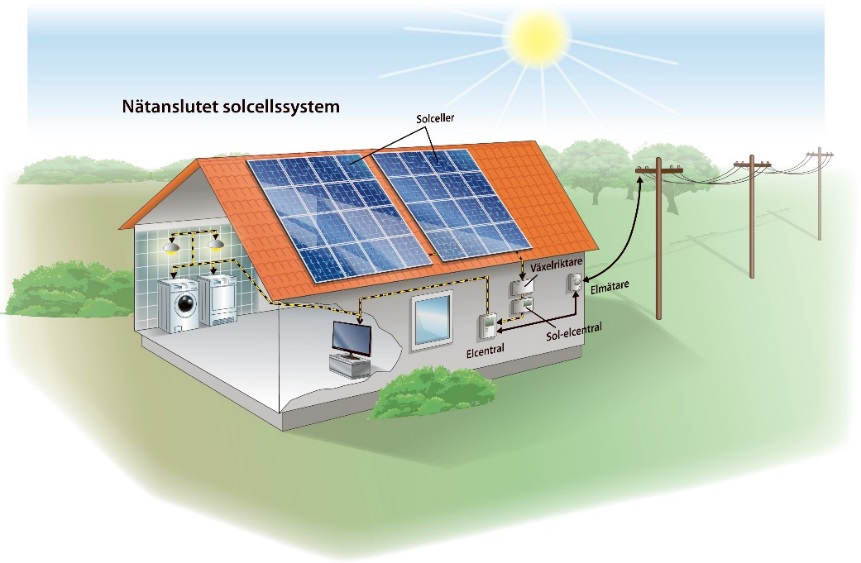 Solcellssystemet
Solcellsmoduler
Växelriktare – likström till växelström
Inkoppling till elcentral, vidare till egenförbrukning eller elnät
Elmätare och elbrytare
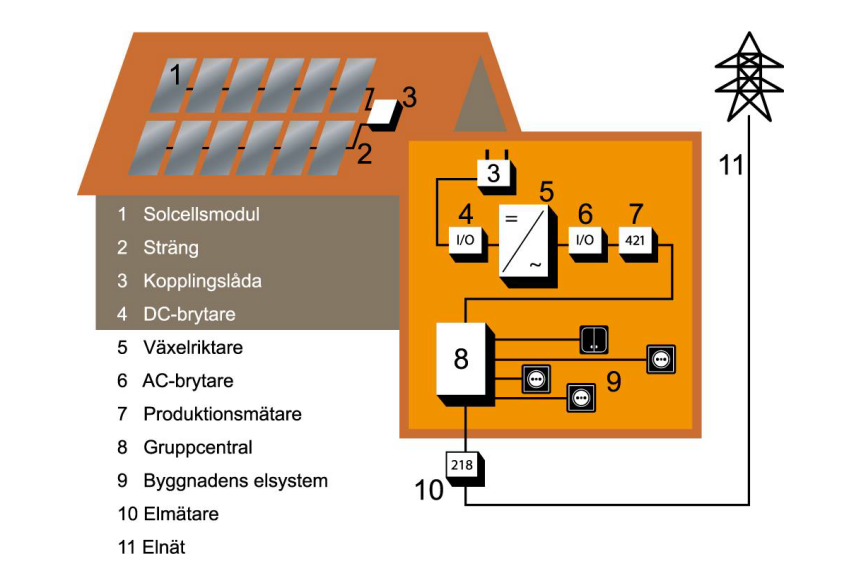 Bildkälla: Elsäkerhetsverket
Är vårt tak lämpligt?
Söderläge bra – men ej nödvändigt!

Öst/väst ger bra matchning mot konsumtionen

Takets skick

De flesta takmaterial är lämpliga
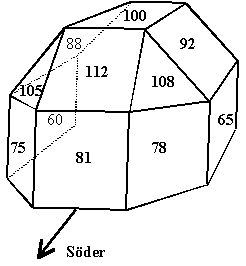 Procent av globalinstrålning
Undvik skuggning!
Partiell skuggning ger oproportionerligt stor produktionsförlust

Ex: om 5 % av ytan skuggas förloras mer än 5 % av produktionen
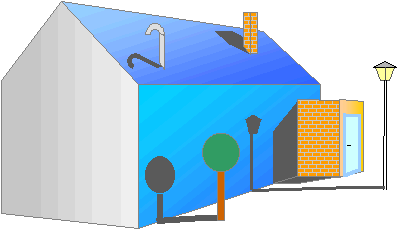 Källa: Solelprogrammet
Solkartan
www.energiradgivningen.se/solkartan
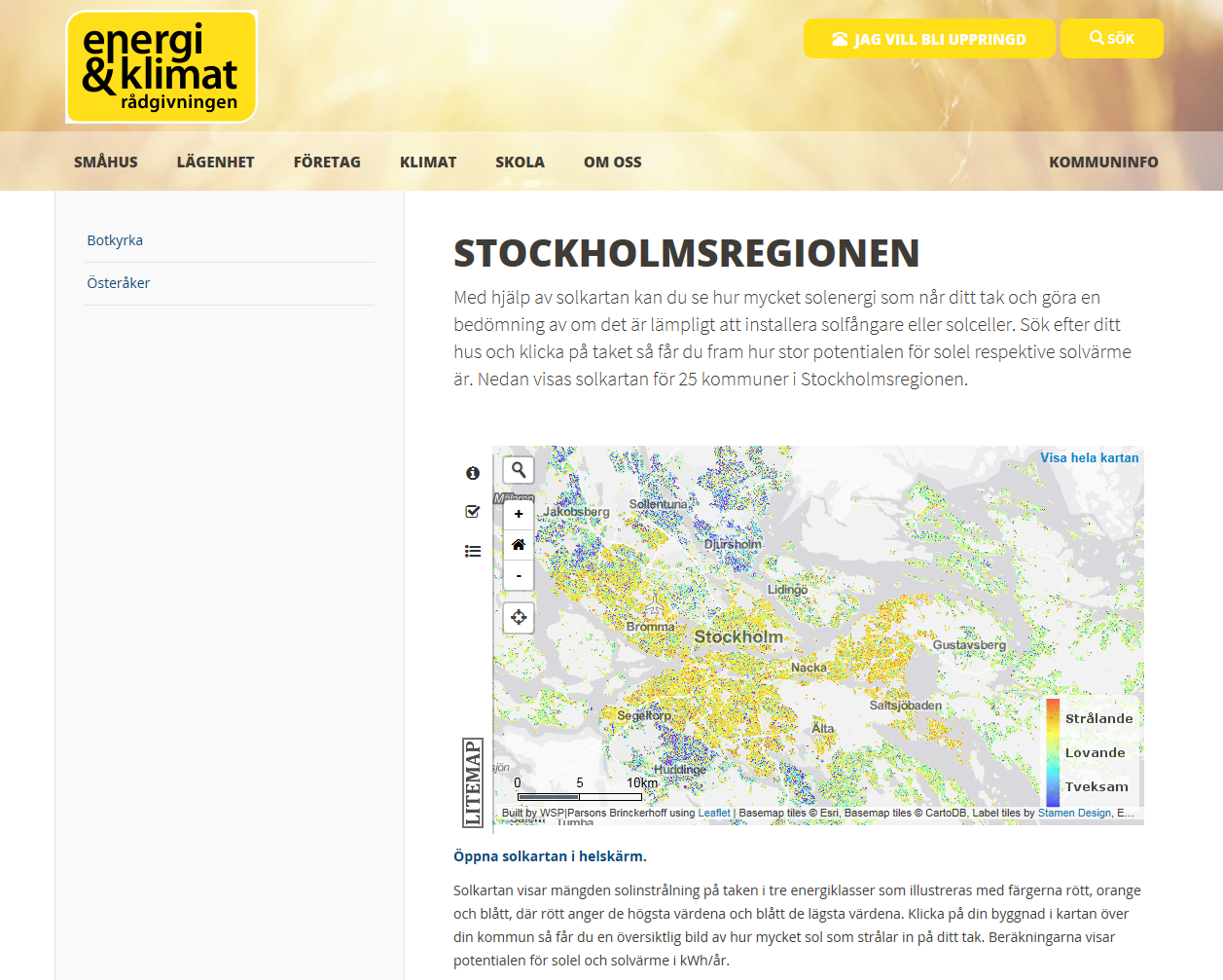 Solkartan
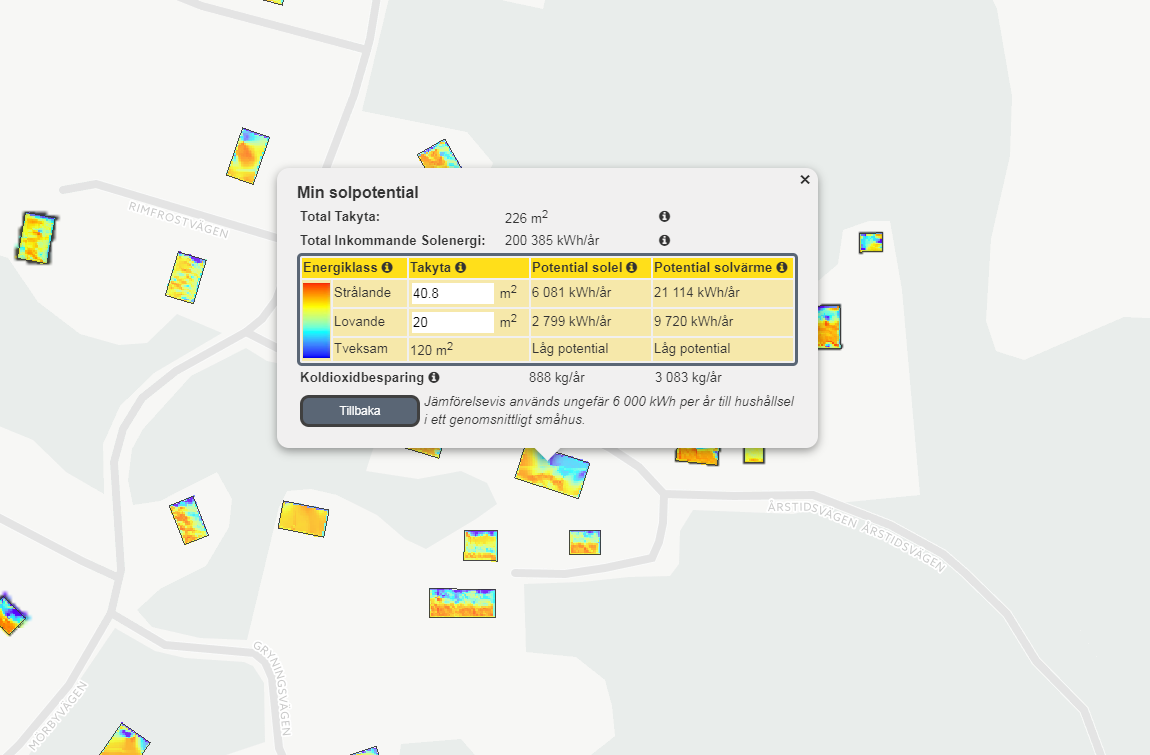 Sälja överskottsel till elbolaget
Installationen måste föranmälas till nätbolaget
Nätbolaget får inte säga nej, om man uppfyller de tekniska anslutningskraven
Nätbolaget måste installera mätare utan kostnad
Anslutning kostar vanligtvis ingenting, förutom om man behöver säkra upp huset eller förstärka elnätet
Kolla anslutningsvillkoren innan du väljer utrustning
Planera för att det kan ta tid att genomföra byte av elmätaren (kan vara särskild anmälan)
Behövs bygglov?
Oftast inte
Solceller som följer takets lutning
Solceller på marken
Undantag som kräver bygglov
Uppvinklade solceller
Integrerade solceller
Fasadsolceller
Värdefulla byggnader och områden
Osäker? 
Ta en tidig kontakt med Miljö- och stadsbyggnadskontoret
Leverantörer
Lokala installationsbolag över hela landethttps://www.svensksolenergi.se/
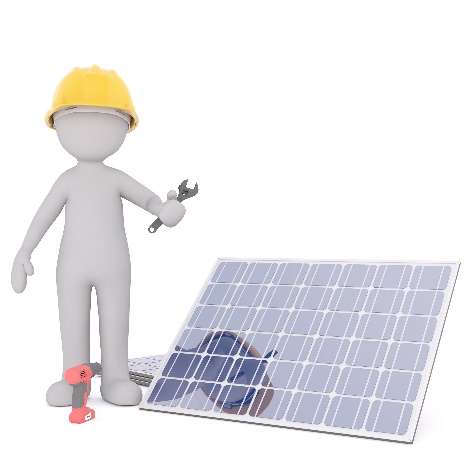 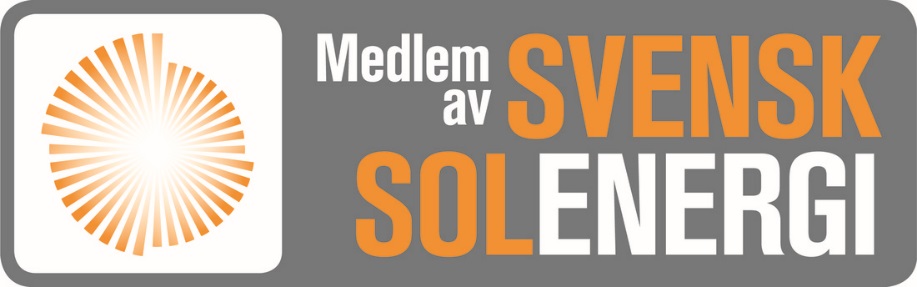 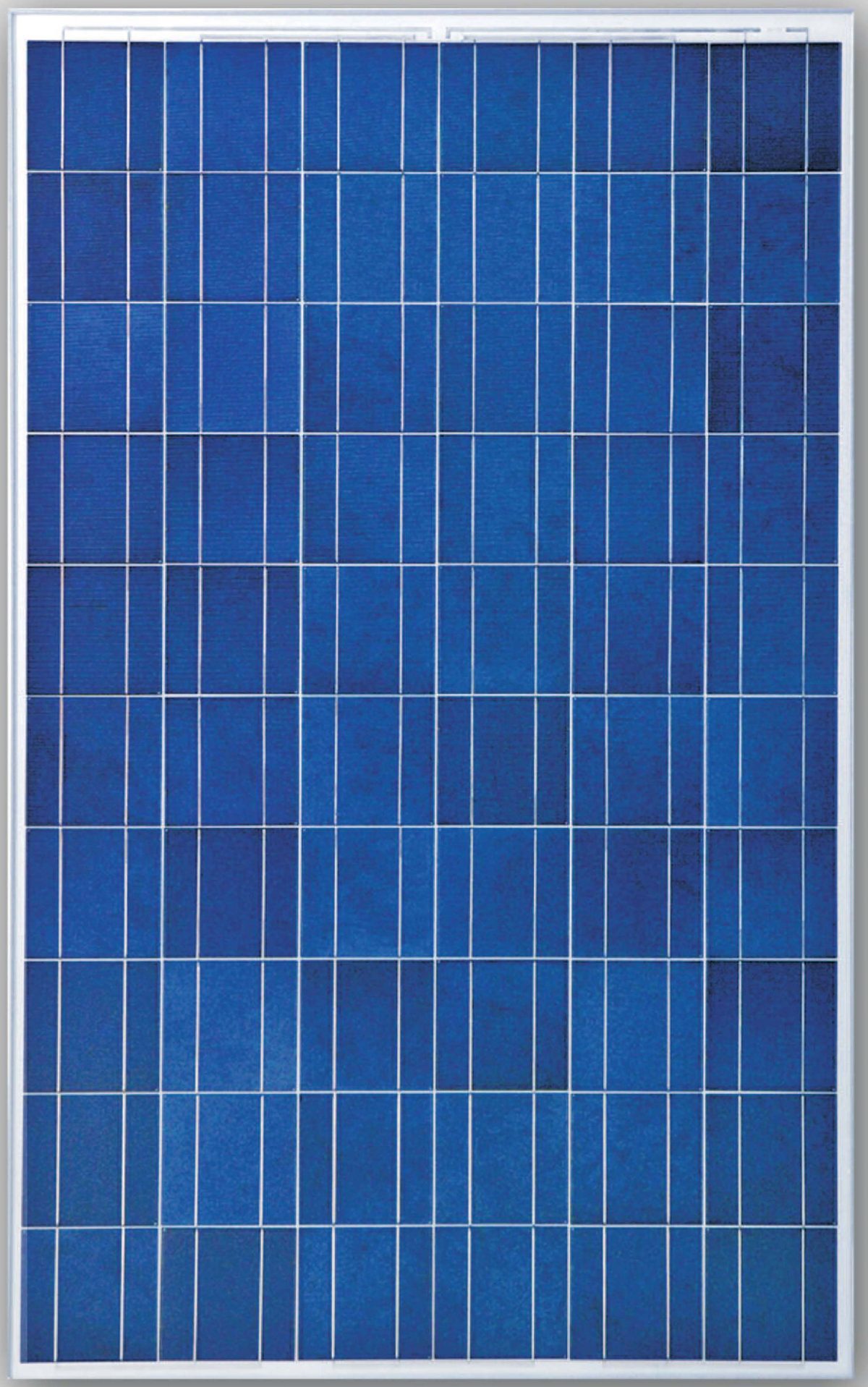 Utseende
Utseende
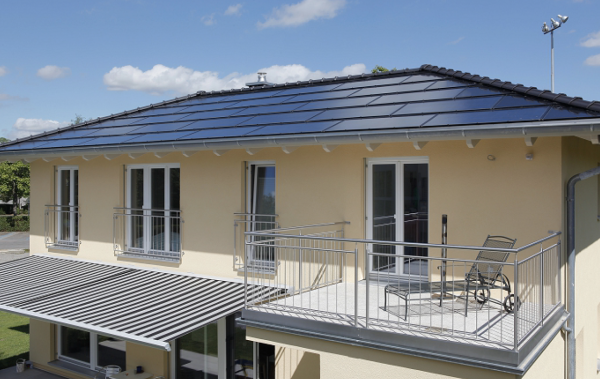 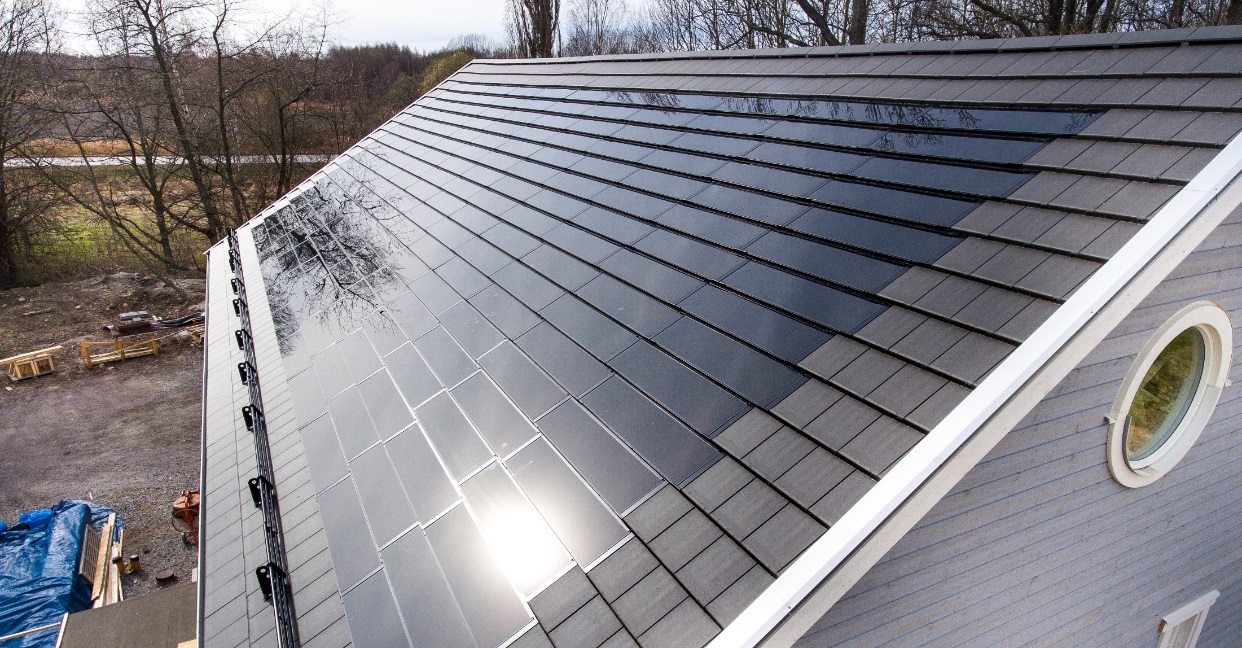 Utseende
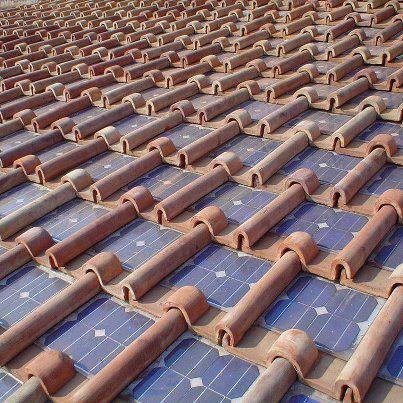 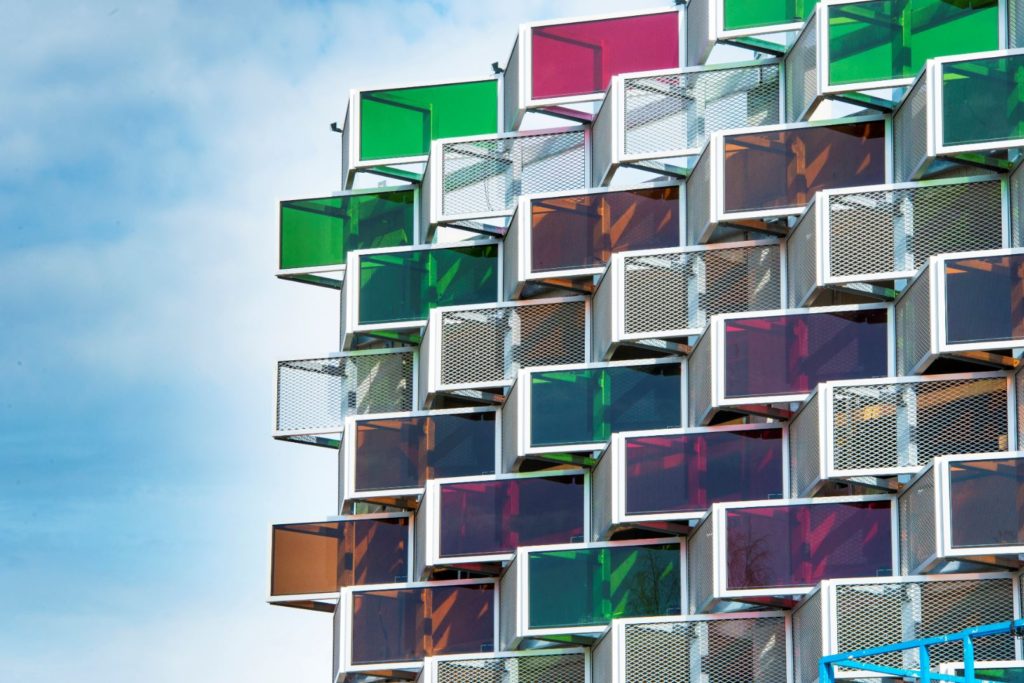 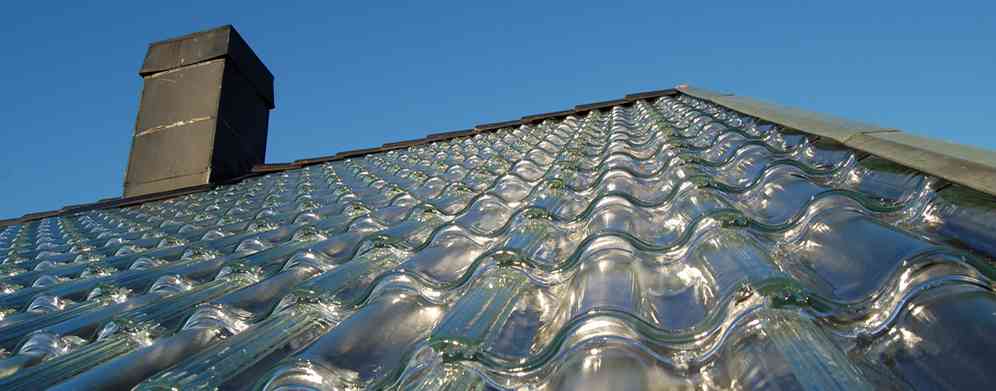 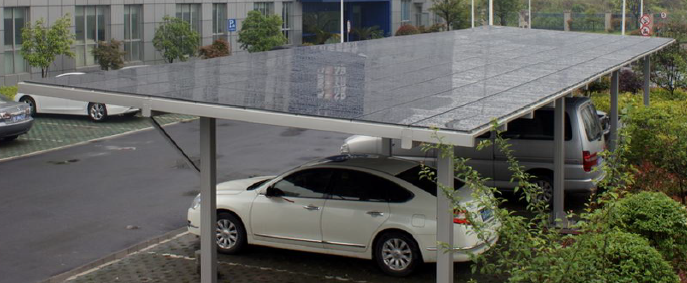 Montage – infästning för olika takbeläggningar
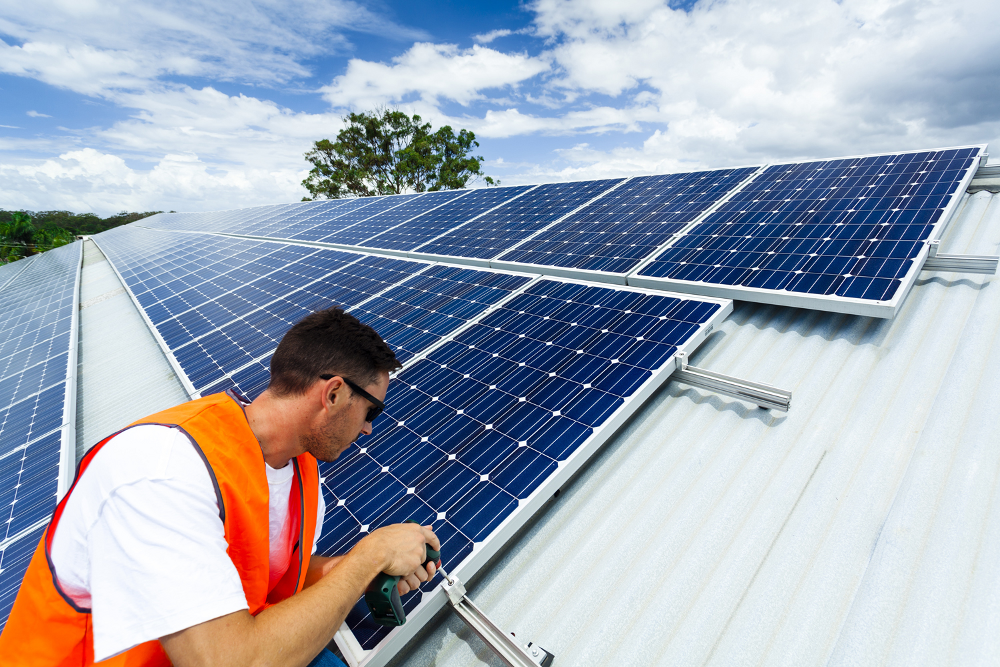 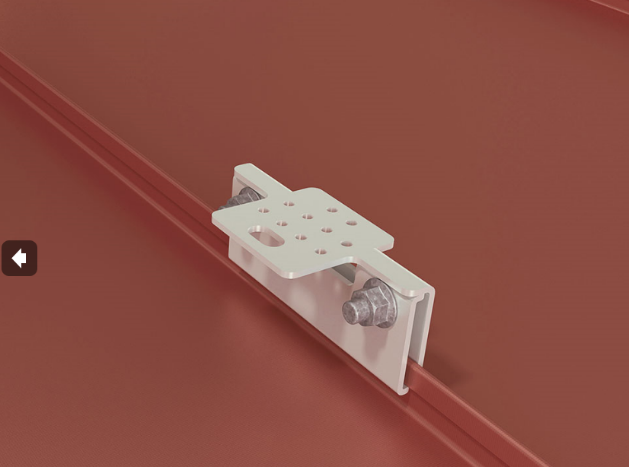 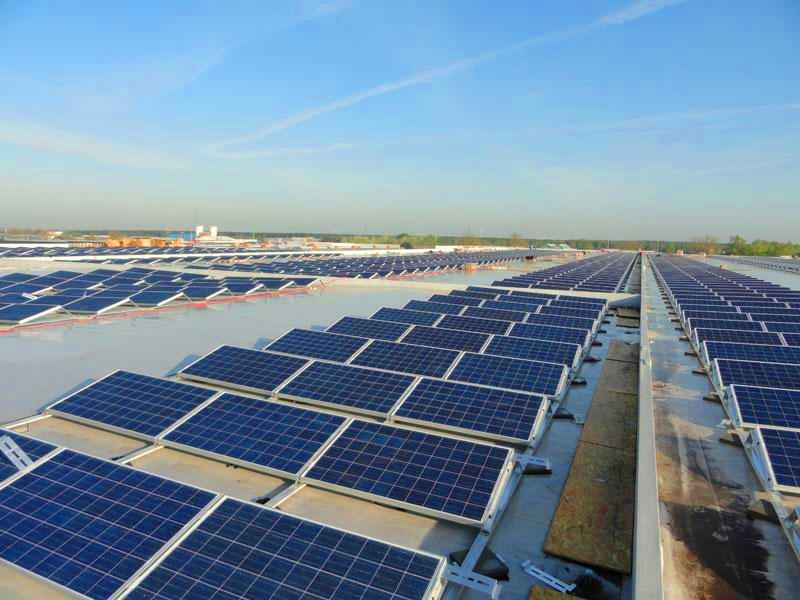 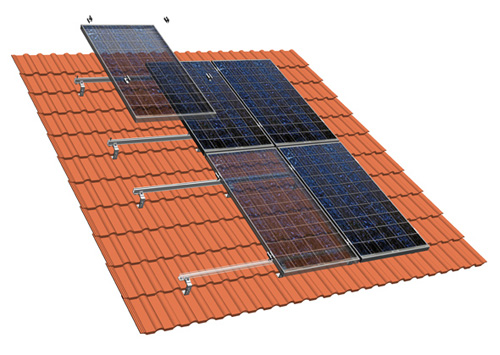 Installation och drift
Behörig installatör utför installationen av anläggningen
”Färdiganmälan” skickas till elnätsbolaget
Besiktning utförs av besiktningsman
Kontrollera mätning och följ aktuell effekt och daglig elproduktion
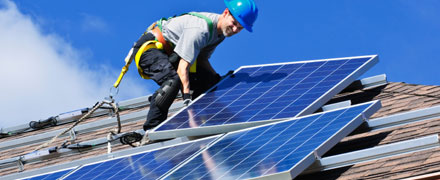 Underhåll
Näst intill underhållsfritt
Naturlig rengöring via regn
Snöröjning behövs ej
Sällan kvalitetsproblem
Livslängd 30 år (eller mer)
Växelriktare byts efter 15 år
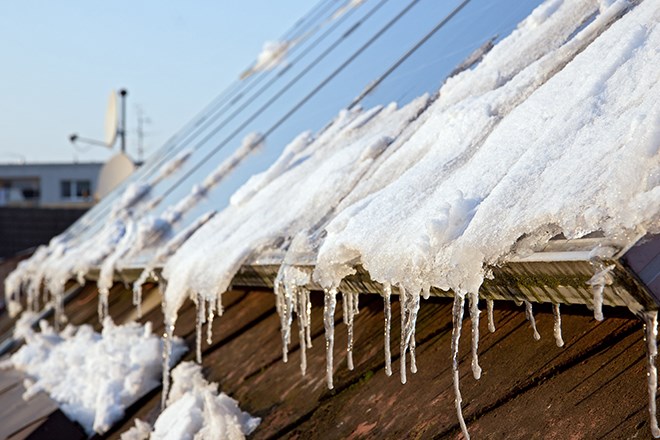 Solceller – en lönsam investering?
Kort svar: Ja

Med dagens villkor: Återbetalningstid ca 10-18 år (livslängd 30 år)

Lönsamhet beror på bl.a.
Framtida elpriser
Förändrade bidrag / skattereduktion
Ränta eller förräntningskrav
30 år bundet elpris
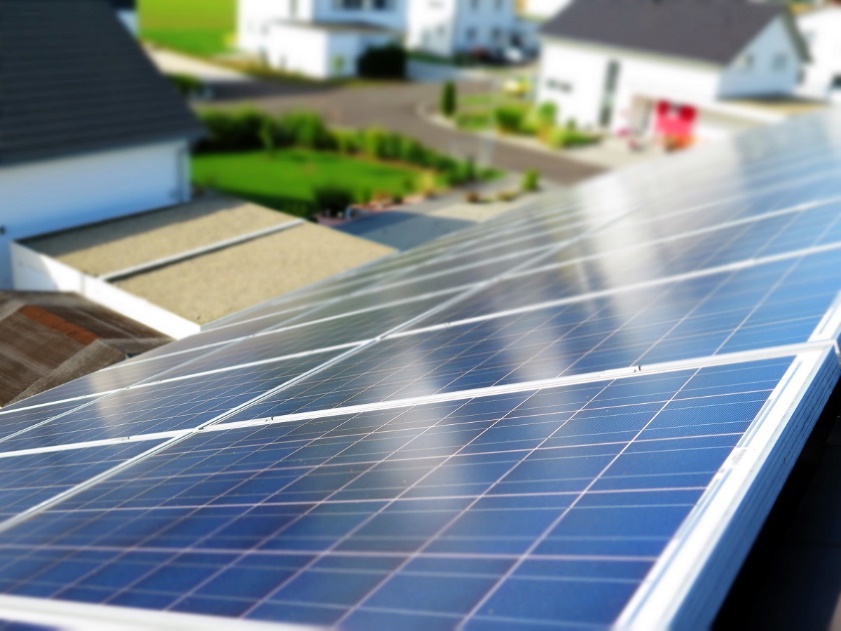 Vad kostar en solcellsanläggning?
Mindre än 20 000 kr/kW (inkl. moms och installation)
Ska andra åtgärder göras samtidigt? Ska den kostnaden bäras av solcellsanläggningen?
Ny växelriktare efter ca 15 år
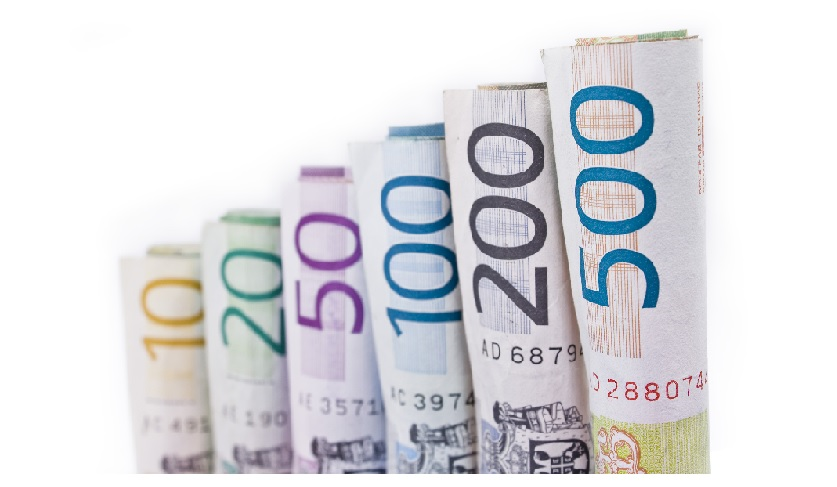 Bidrag
Statligt investeringsstöd – på väg att avvecklas?
Upp till 20 % av installationskostnaden (inkl. arbete)
Högst 1,2 Mkr per anläggning
Högst 37 000 kr (+moms) per installerad kWt (kilowatt toppeffekt) 
Ansökan via Boverkets webbtjänst eller Energimyndighetens blankett
Hanteras av Länsstyrelsen
Osäkert, väntetid

ROT
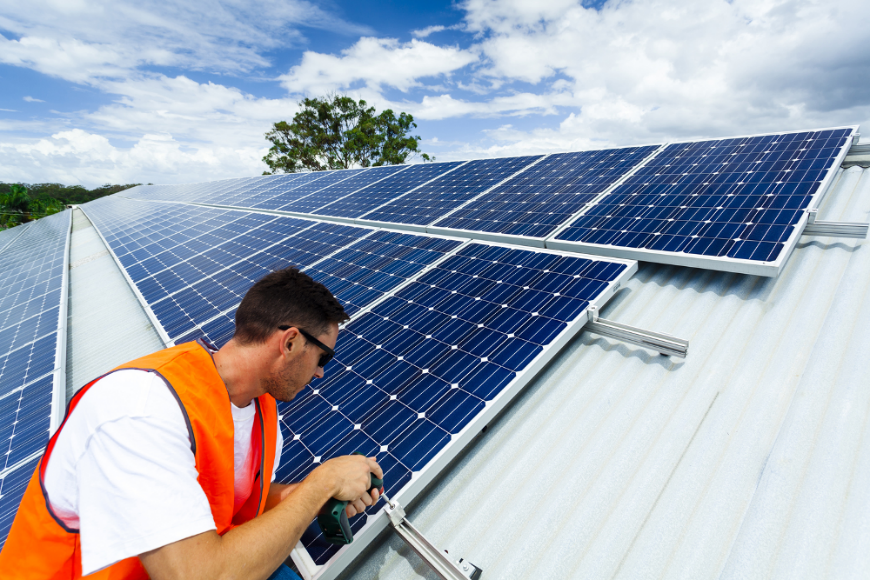 Investeringskalkyl
Bengt Stridh, Mälardalens högskola / Energimyndigheten
Oberoende analysmodell för investeringsbeslut för svenska förhållanden
http://www.mdh.se/forskning/inriktningar/framtidens-energi/investeringskalkyl-for-solceller-1.88119
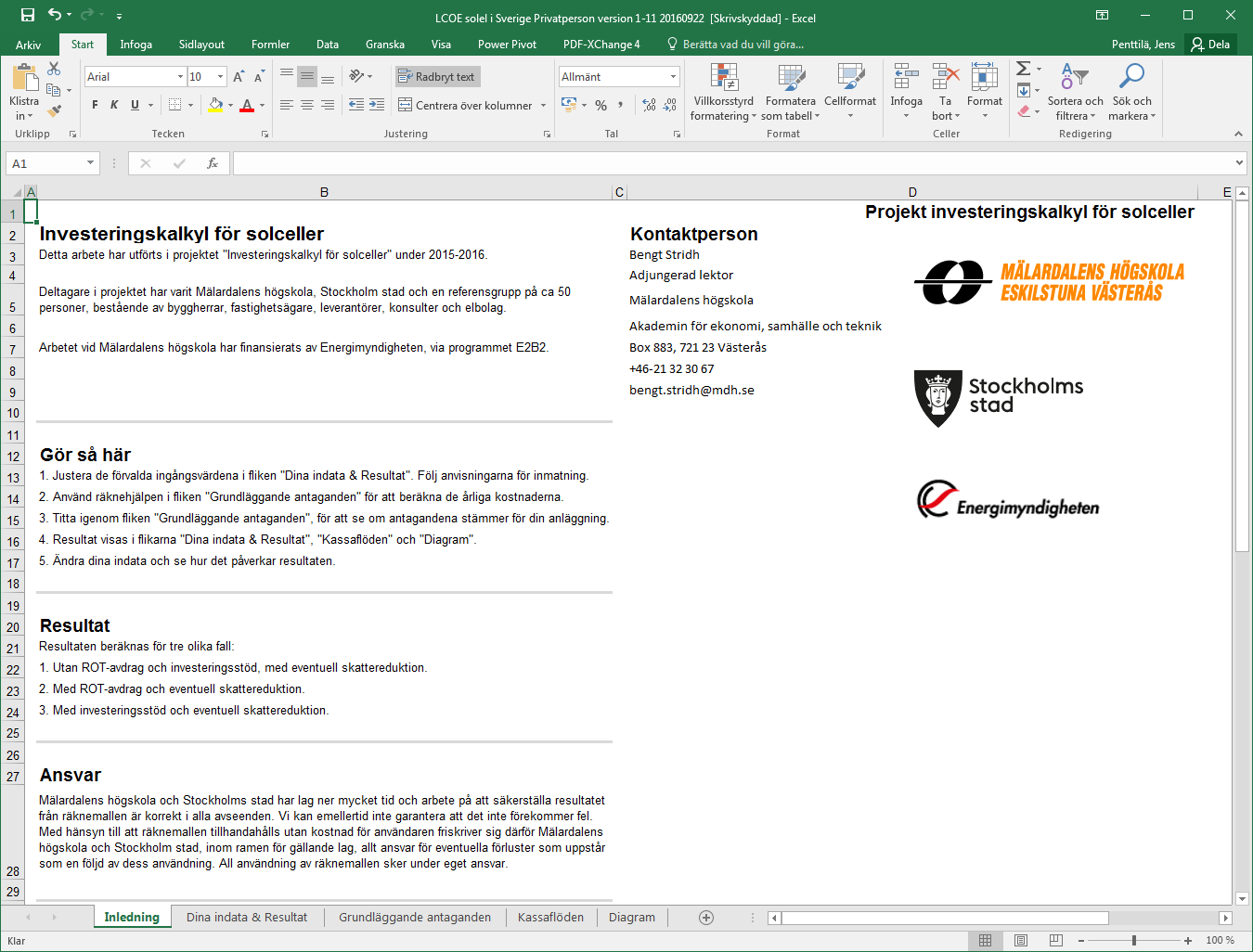 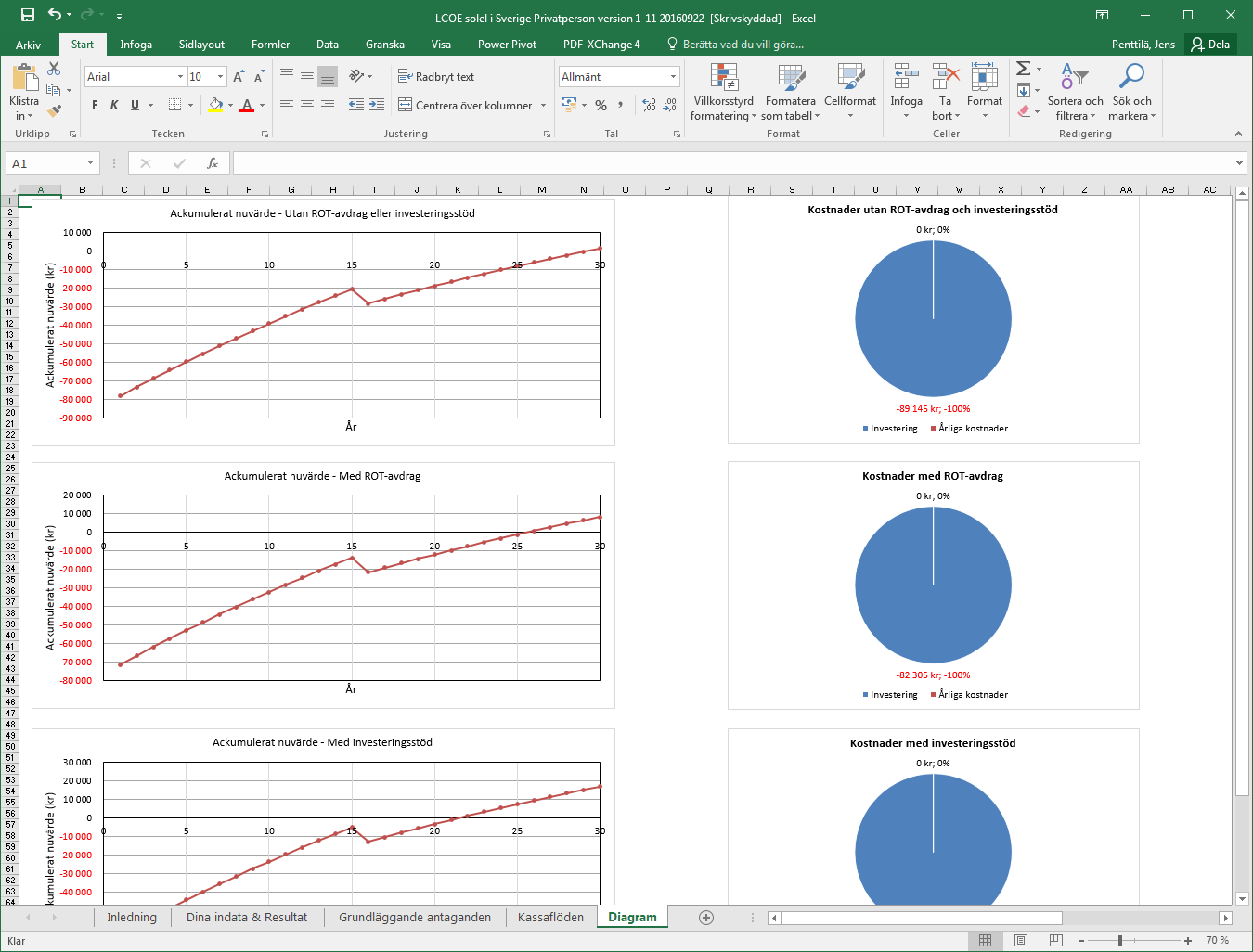 Laddning
av elbilar
Elbilarna är här!
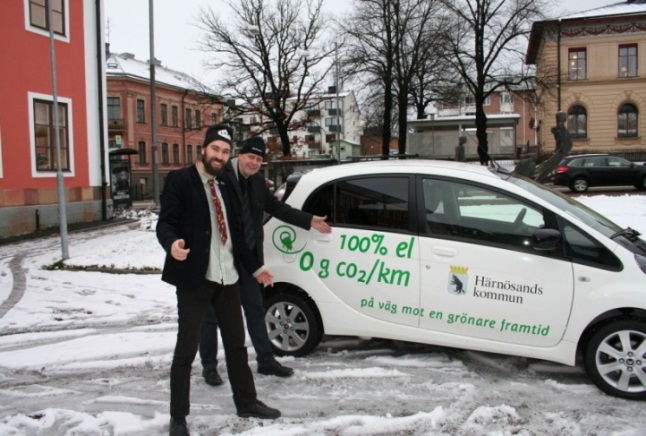 Varför elbilar?
Bättre miljö globalt och lokalt

Det är kul att köra elbil

Det finns många bra elbilar på Svenska marknaden och utbudet ökar i mycket snabb takt
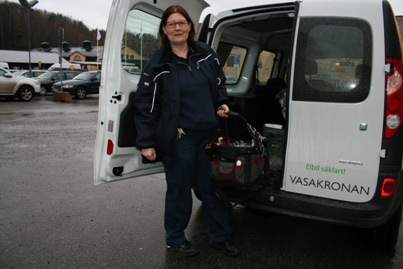 Offentliga laddplatser för elbilar (feb 2019)
www.miljofordon.se/ tanka/laddkarta


7 867 publika laddpunkter i Sverige 
 
Ca 2 000 uttag i Stockholms län
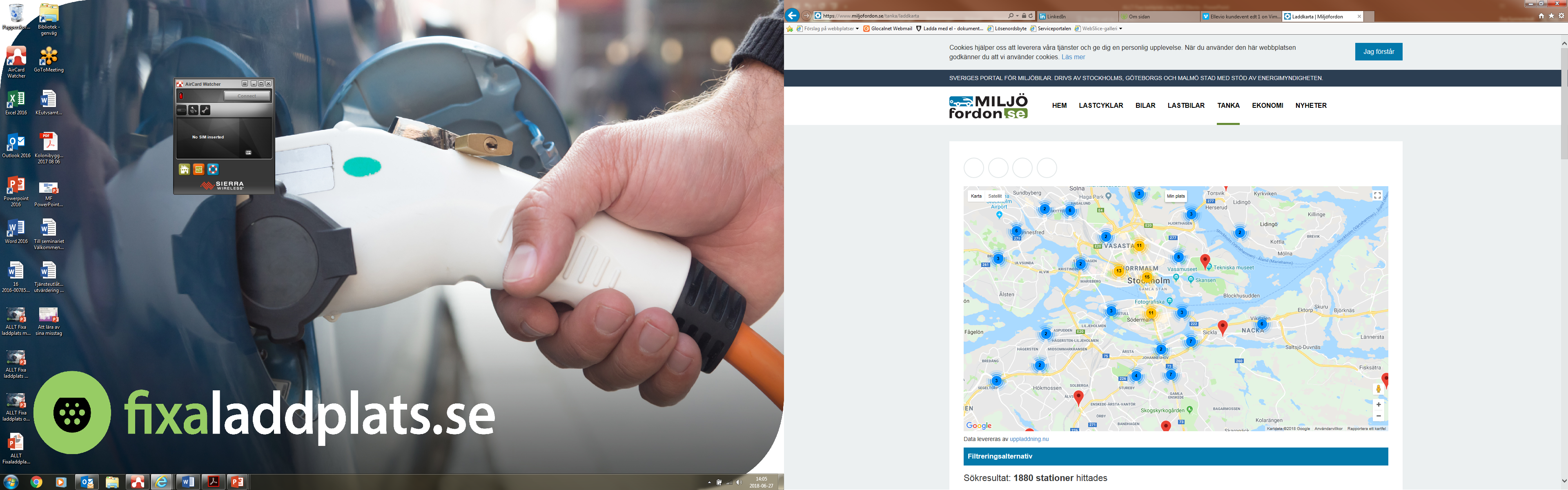 En laddstation
Två laddplatser
Två laddpunkter/uttag
Laddbox - Laddstolpe
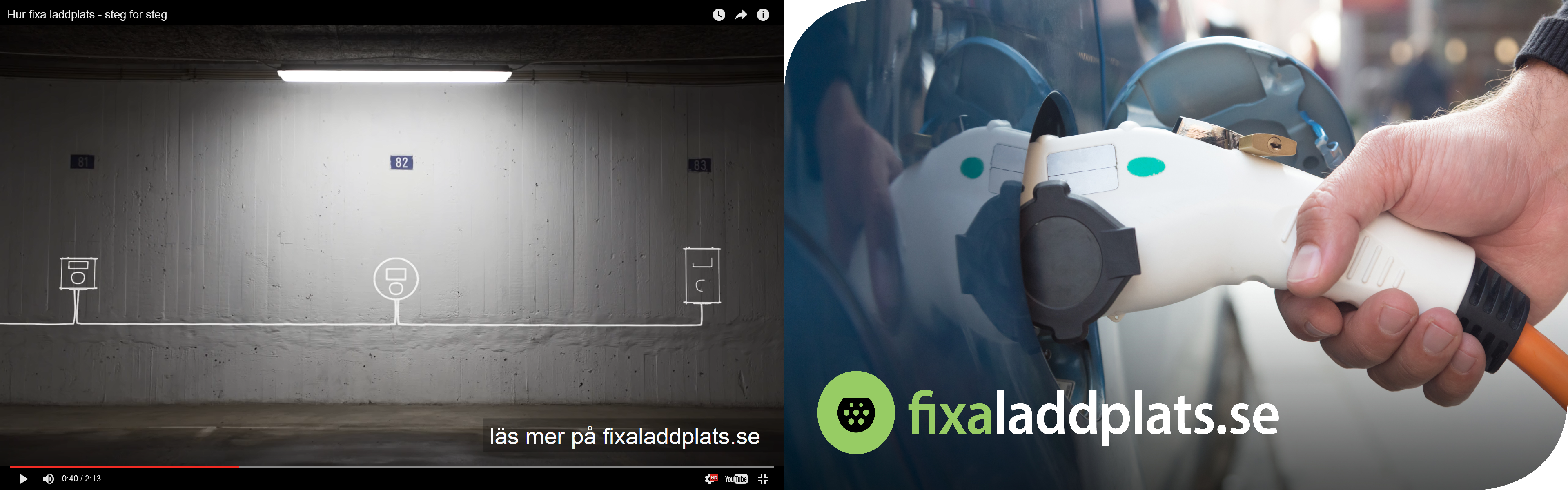 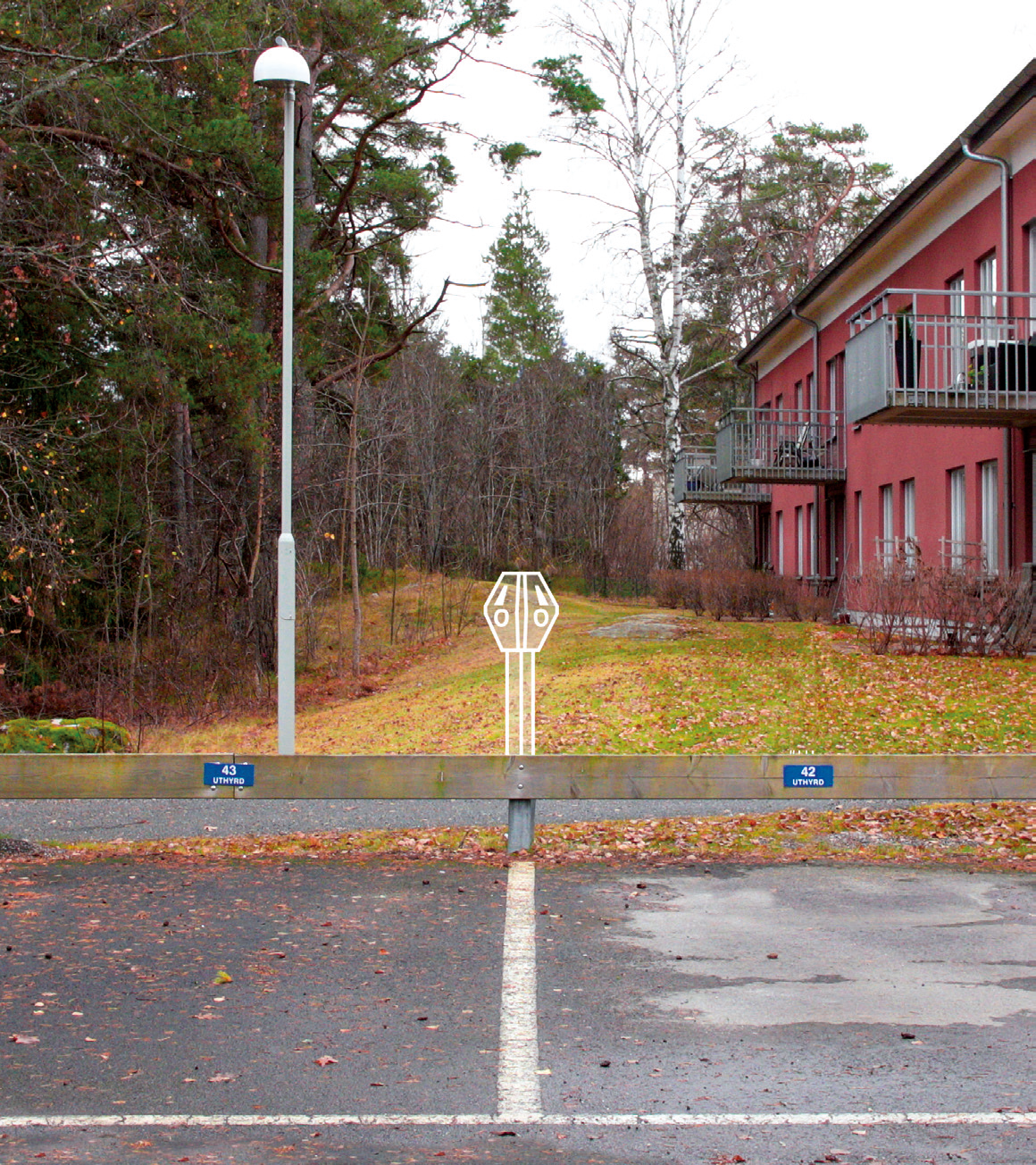 Förarreflektioner
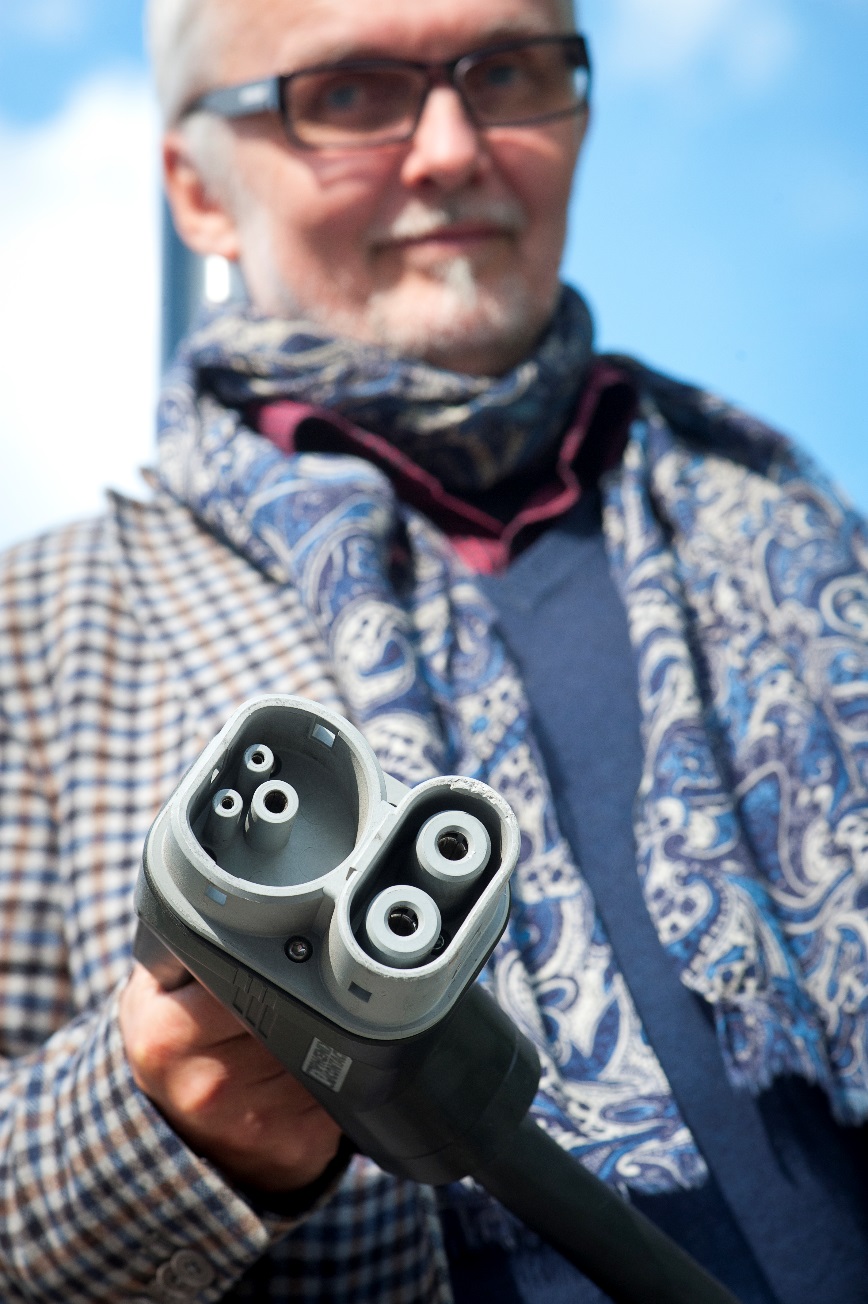 Räckviddsångesten går över!
94 % nöjda förare
Förarna kör mjukt
Bilen är tyst
Kortare räckvidd vid högre hastigheter (motorväg)
Kortare räckvidd på vintern
Laddtider
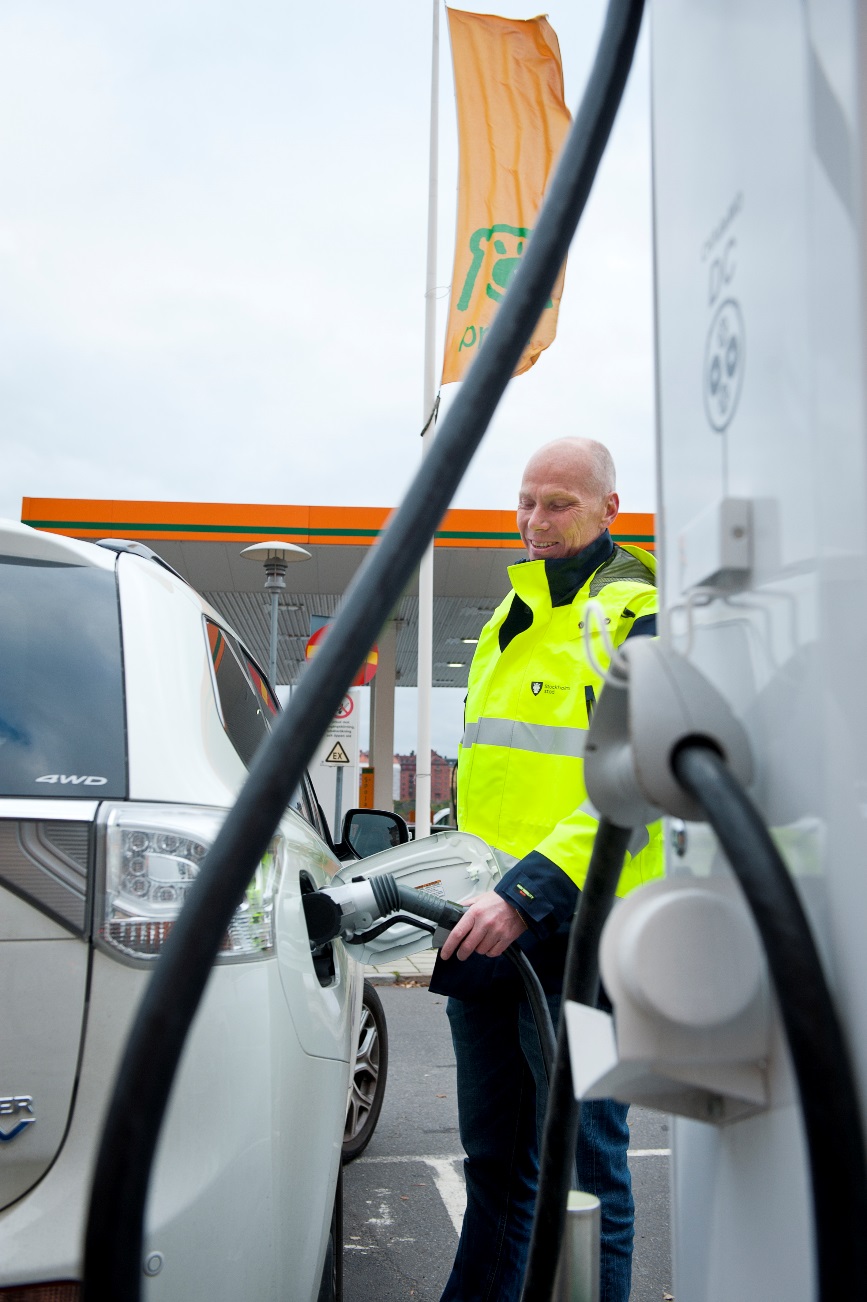 Normalladdning, 3,7 kW
1-fas 16A = ca 2 mil/timme
Laddtid: ca 6 - 25 timmar

Normalladdning, 11 kW
3-fas 16A = ca 6 mil/timme

Snabbladdning, 50 kW
Laddtid: ca 30-45 min (80%)

Effektstyrning/effektbegränsning krävs vid flera laddare!
Kostnader för laddning
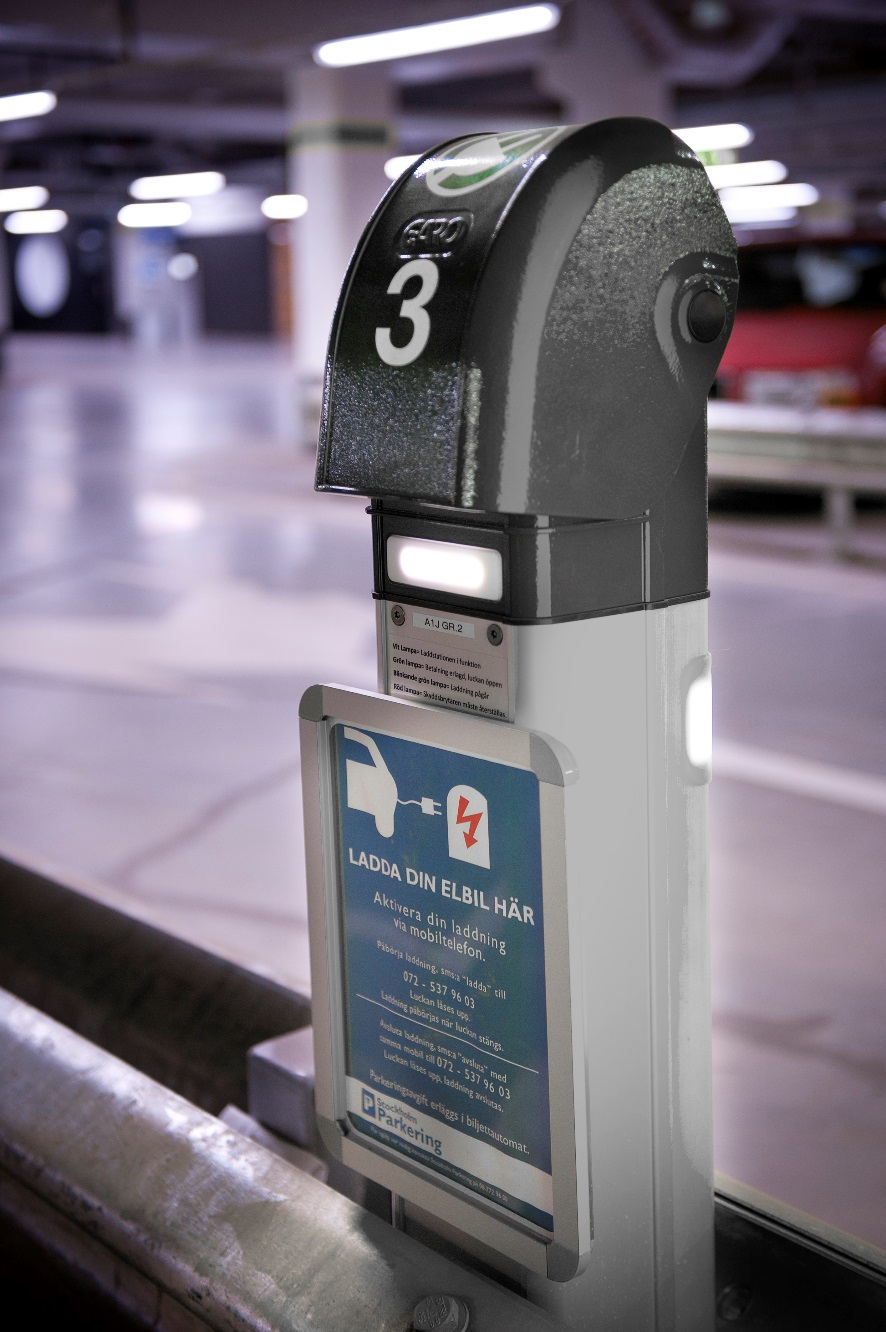 3-4 kr/mil
400 kr/månad eller ca 5 000 kr/år i el- och nätkostnad

Väggmonterad laddbox:
Utrustning o installation:
     12 - 20 000 kr

Laddstolpe: 
Utrustning o installation: 
20 – 50 000 kr
Ekonomiskt stöd
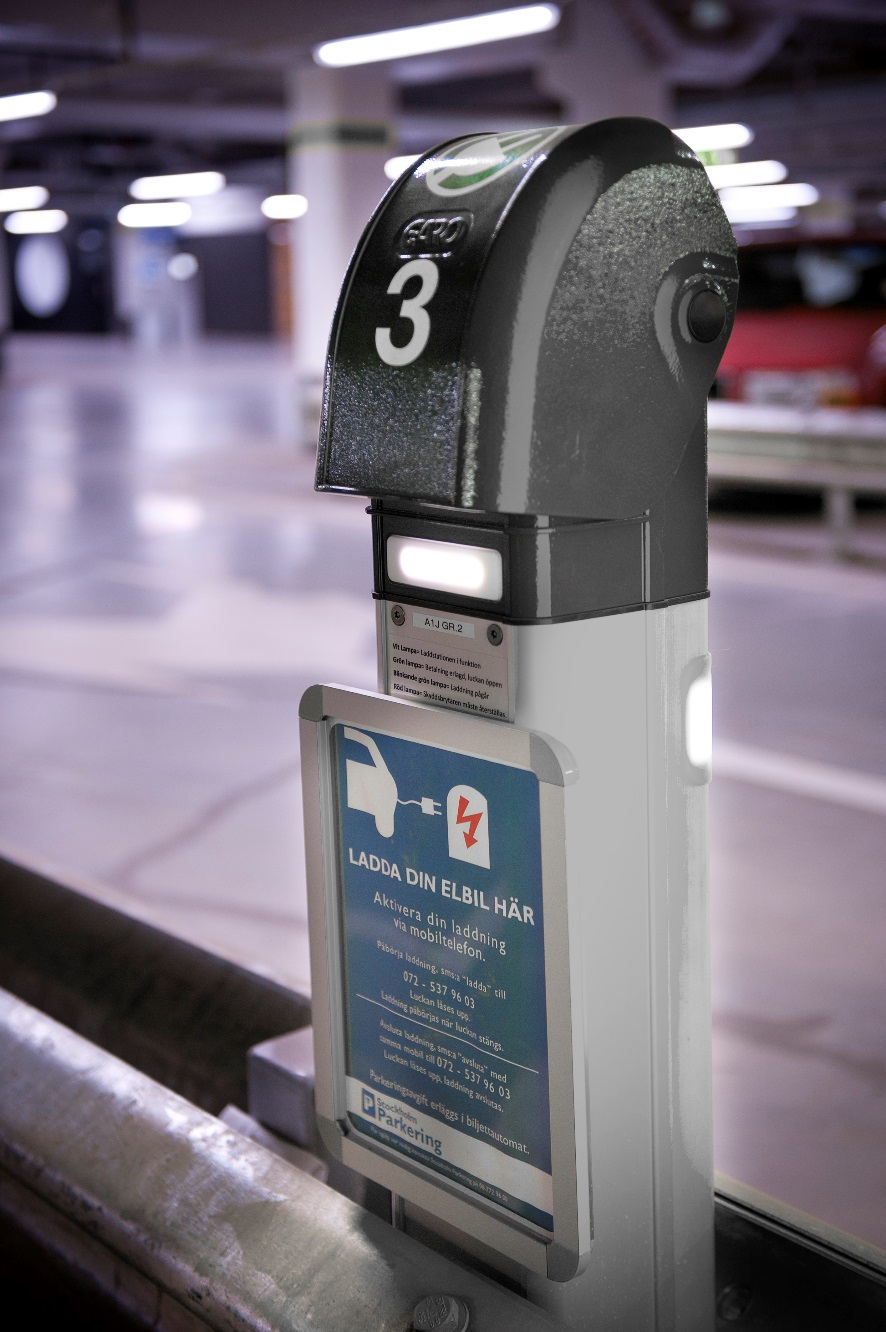 Inga pengar för bidrag till laddstationer för elfordon 2019
Typ 2
Europastandard i elbilar från 2015
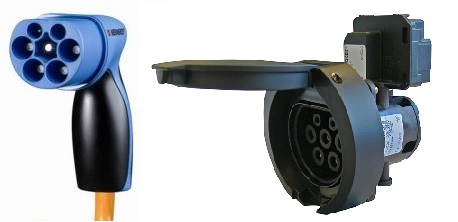 Typ 1 – på väg bort
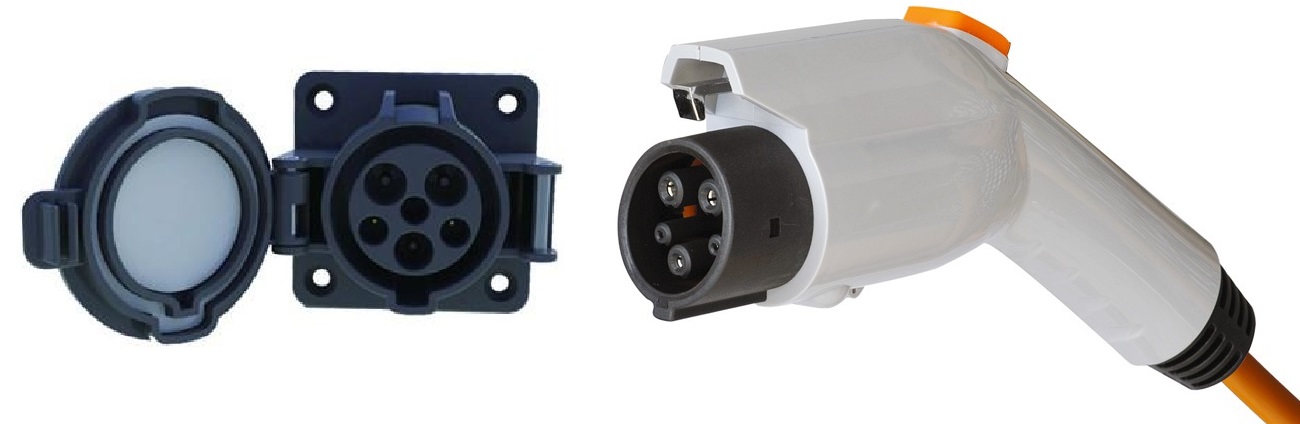 CCS - Snabbladdning
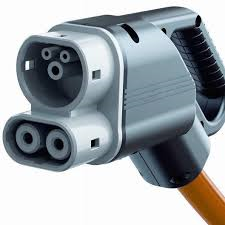 [Speaker Notes: Elbilsägaren kan ha olika sladdkombinationer med sig i bilen och kan då ladda på alla möjliga olika laddare.

Uttaget i bilden är fast.

Stationerna har olika uttag.]
Jordat uttag – Schuko 
= reservtanken
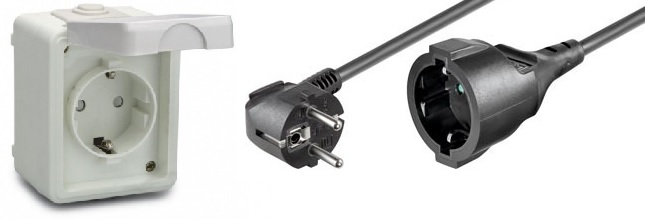 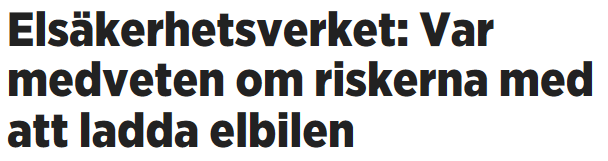 Många möjliga kombinationer!!!
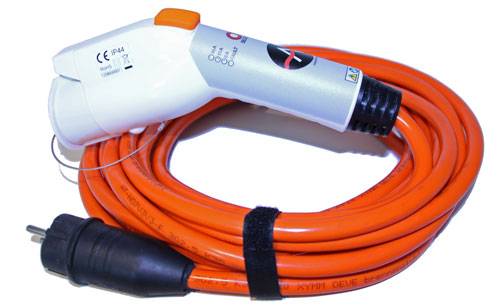 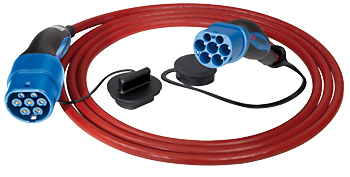 Mer information
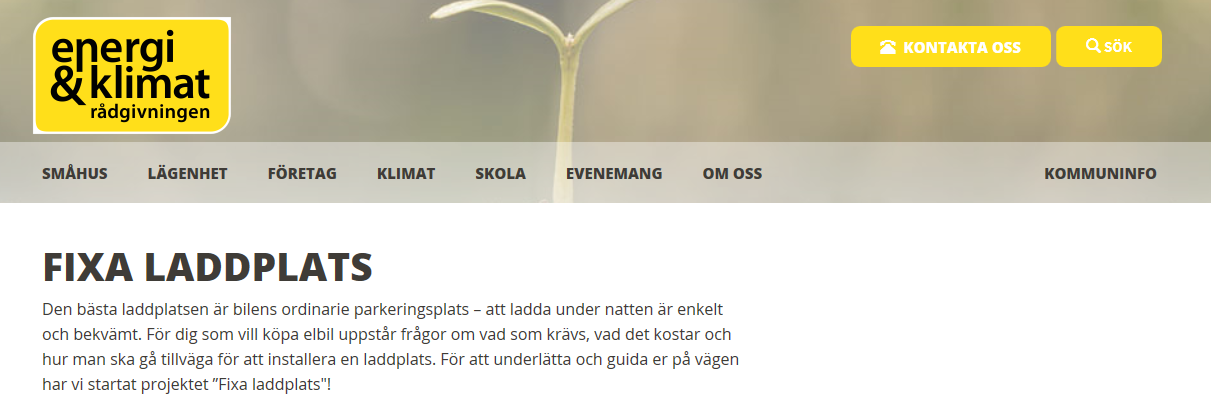 https://www.elsakerhetsverket.se/
https://energiradgivningen.se
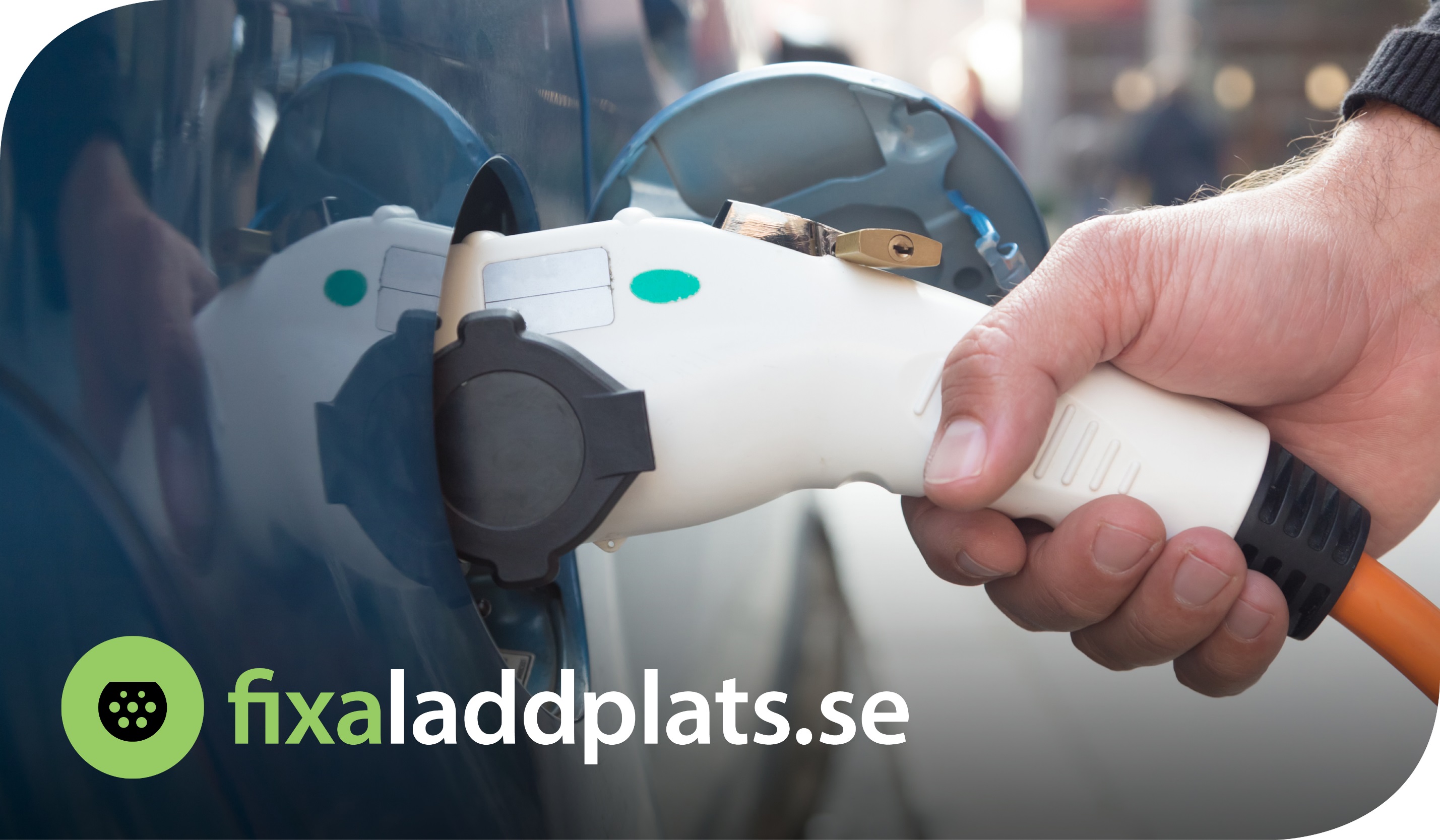 Steg-för-steg-guide
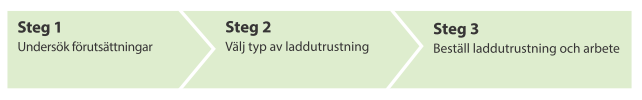 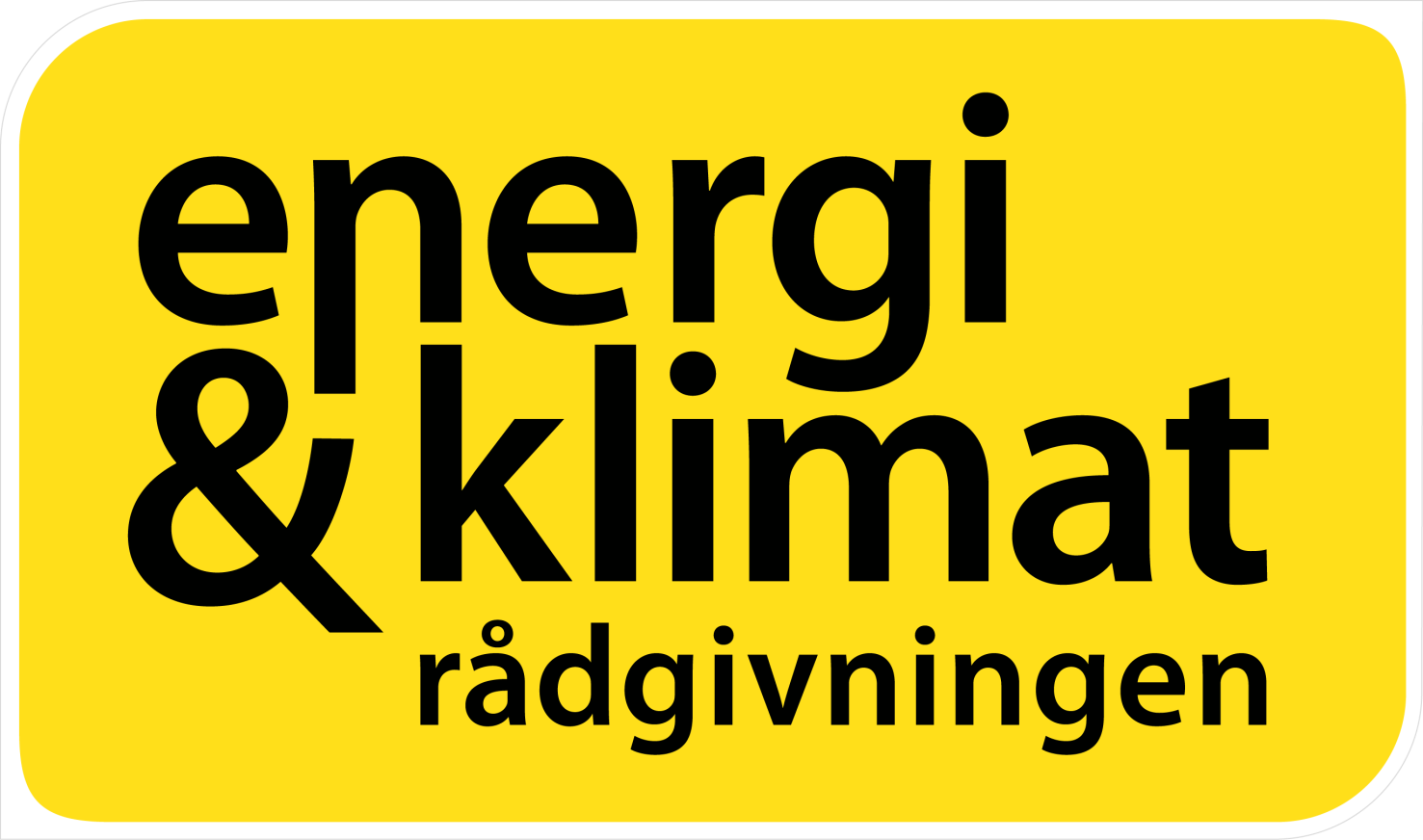 08-29 11 29
www.energiradgivningen.se